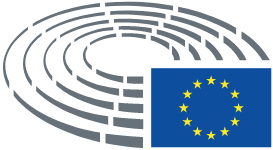 11ο ΓΕΛ Ηρακλείου

Πρόγραμμα 
“Σχολεία - Πρέσβεις του Ευρωπαϊκού Κοινοβουλίου (EPAS)” 
για το σχολικό έτος 2021 - 2022
Φέτος το Λύκειό μας, συμμετέχοντας σε ευρωπαϊκό πρόγραμμα και αναλαμβάνοντας ρόλο “Σχολείου - Πρέσβη του Ευρωπαϊκού Κοινοβουλίου”, στοχεύει οι μαθητές μας να κατανοήσουν καλύτερα  τη λειτουργία, αλλά και τη σημασία της Ευρωπαϊκής Ένωσης.
Στο πρόγραμμα ιδιαίτερη έμφαση θα δοθεί 
στις αξίες που προωθεί η Ε.Ε , 
στους δημοκρατικούς θεσμούς βάσει των οποίων λειτουργεί η Ε.Ε.
στη σημασία της Ε.Ε. για την καθημερινότητα μας 
στις μεγάλες προκλήσεις που αντιμετωπίζουμε ως κοινωνίες στο πλαίσιο της Ε.Ε. 
Το πρόγραμμα αποσκοπεί επίσης 
να αναδείξει τη μεγάλη σημασία
της ενεργού συμμετοχής μας 
στη διαμόρφωση της Ευρώπης, 
στην οποία θέλουμε να ζήσουμε.

Το πρόγραμμα υλοποιούν οι καθηγητές: Ζεάκη Β., Καζαμιάκης Η., Κοκκινογένη Μ., Κοτσυφάκη Α., Μελισσουργάκης Λ., Περακάκη Ξ.,Πρεβελιανάκη Μ.
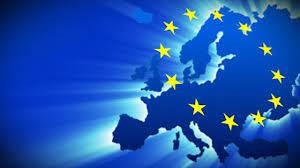